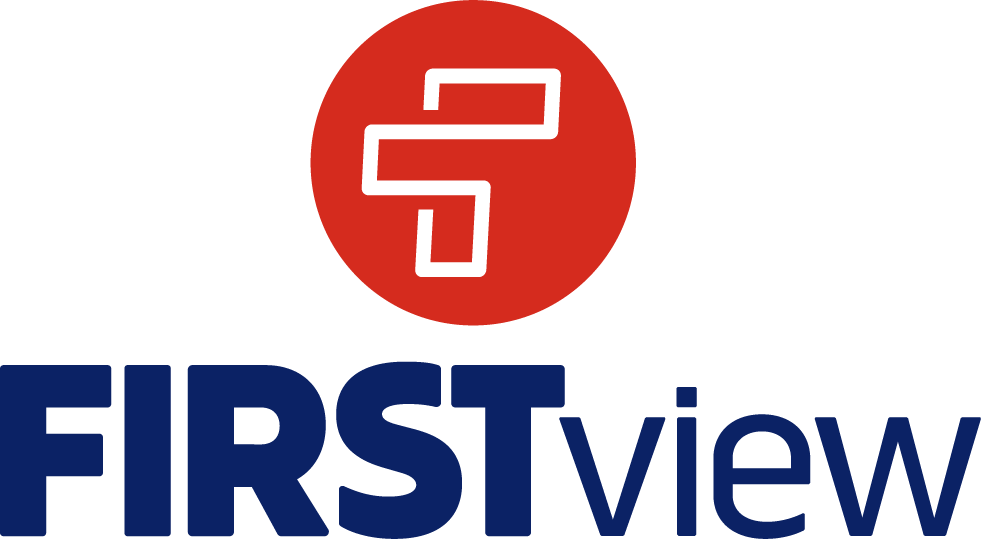 USING THE FIRSTVIEW TOOLKIT & FIRSTVIEW ONE STOP SHOP TO LAUNCH PARENTVIEW & GROW SUBSCRIBERSHIP
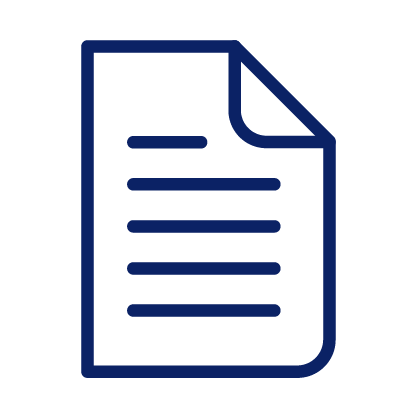 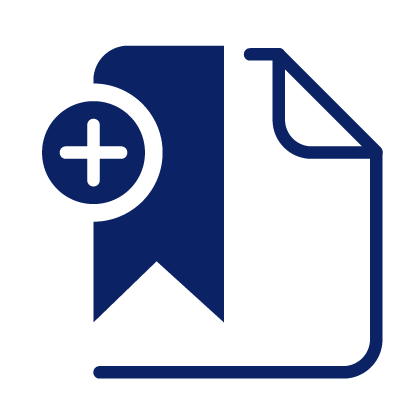 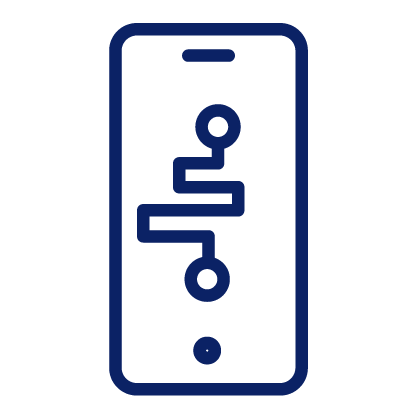 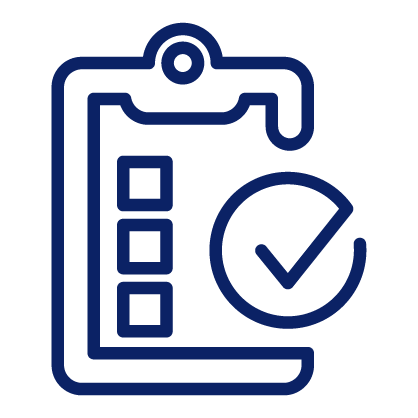 *Please note: Select materials may apply to a specific registration type and are not suitable for all district’s communication plans. We also offer our standard materials in English, Spanish, and French. If you have questions about your district’s registration type or about any of our materials, please reach out to implementation@firstviewapp.com and we will be happy to assist you!